PreK News
Week of:  April 6-10
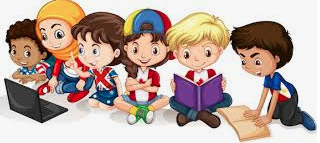 A Note from 
   Your Teachers
We miss you !
Assignments for the Week
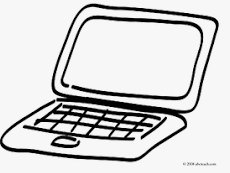 Computer
Parent reads a book to child tracking words across the page. Have your child retell story, ask him/her to identify the characters & setting
Reading
Writing
Practice writing first and last name two times a day
Science
Discuss the protocol for staying safe such as washing hands, covering coughs & sneezes and staying 6 feet apart from others
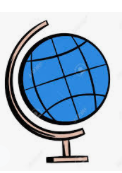 Draw a map of your street, mark where your 
house is & write your street address
Social 
Studies
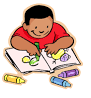 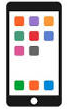 Take a pic of your child with the completed activity and send it to your teacher on ClassDojo!
Page 2
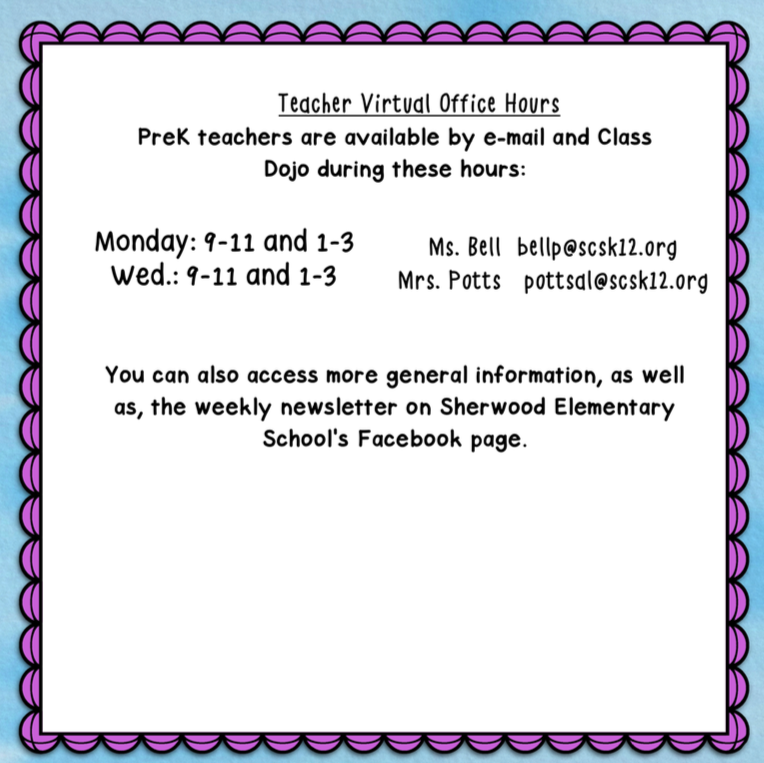